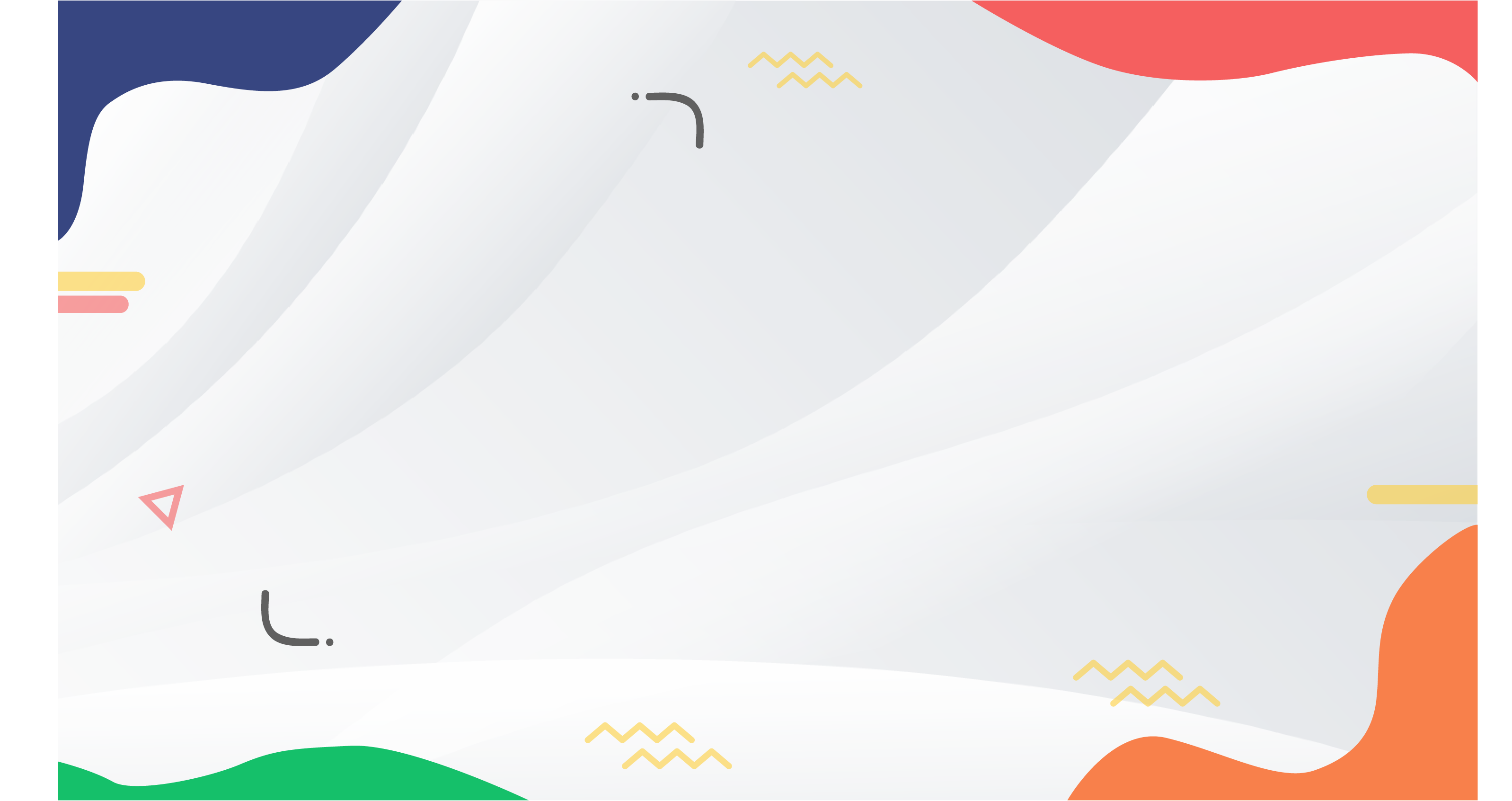 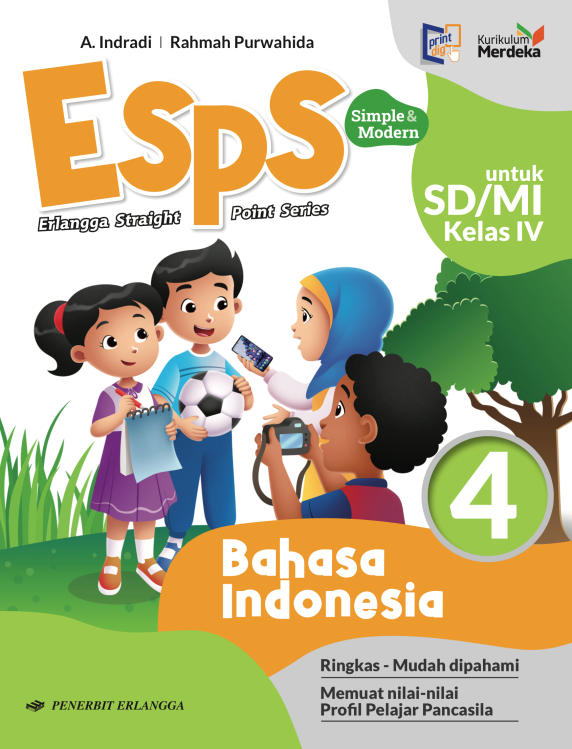 MEDIA MENGAJAR
Bahasa Indonesia
UNTUK SD/MI KELAS 4
BAB 4
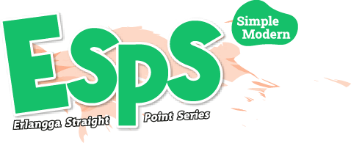 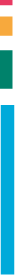 KEGEMARANKU
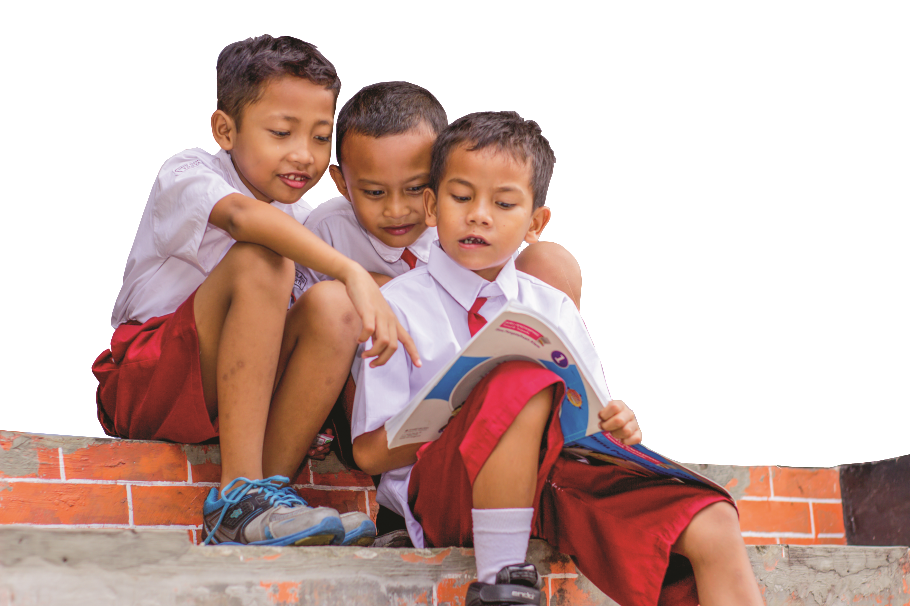 TUJUAN PEMBELAJARAN:
mengidentifikasi informasi dan makna kosakata baru dari teks informatif;
mengidentifikasi ide pokok dan ide pendukung, serta membedakan jenis paragraf berdasarkan letak kalimat utama dari teks informatif;
menceritakan kembali isi teks informatif yang disimak dan dibaca secara lisan;
mengidentifikasi kalimat persuasif, kata baku dan tidak baku, serta kalimat efektif dalam teks informatif visual yang diamati;
membuat pertanyaan wawancara dengan kata tanya adiksimba;
melakukan wawancara;
menulis laporan hasil wawancara dengan kalimat efektif,          kosakata baku dan tidak baku, serta tanda baca sesuai ejaan      bahasa indonesia.
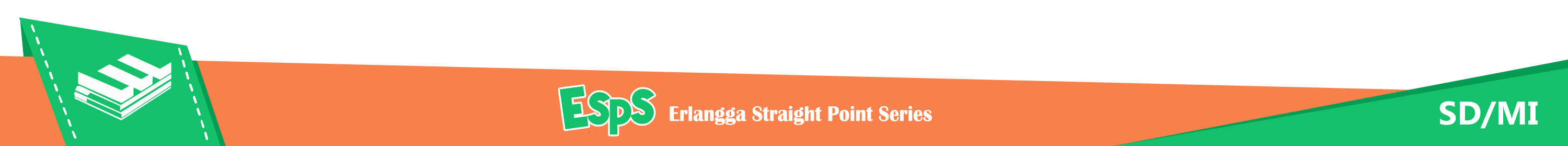 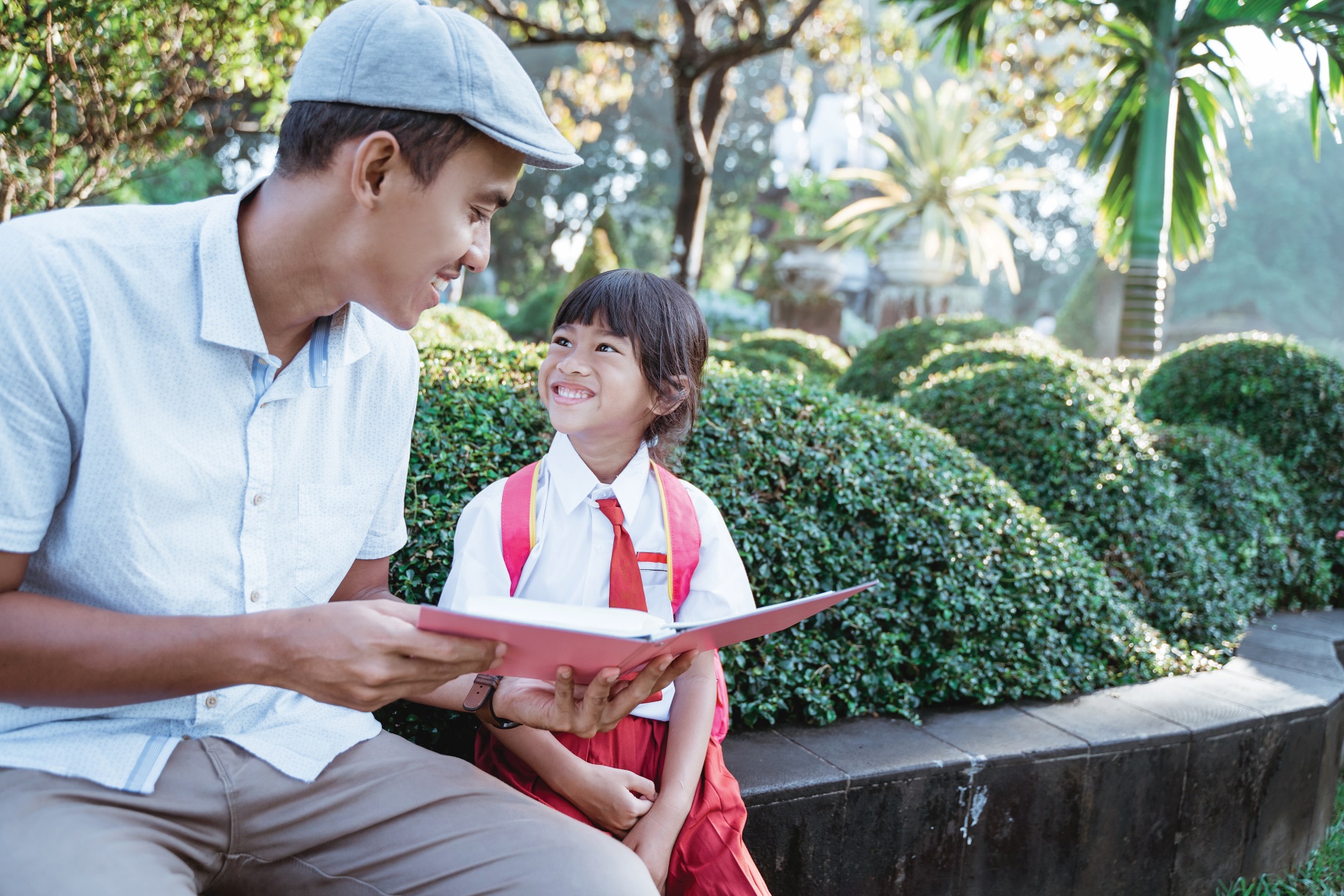 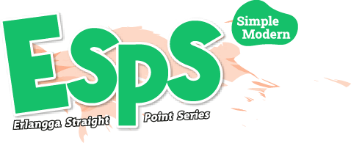 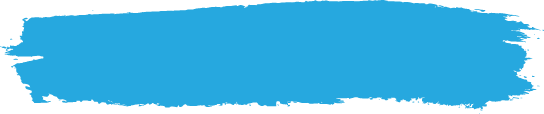 Teks Informatif
Teks informatif berarti teks yang berisi beberapa informasi penting di dalamnya.
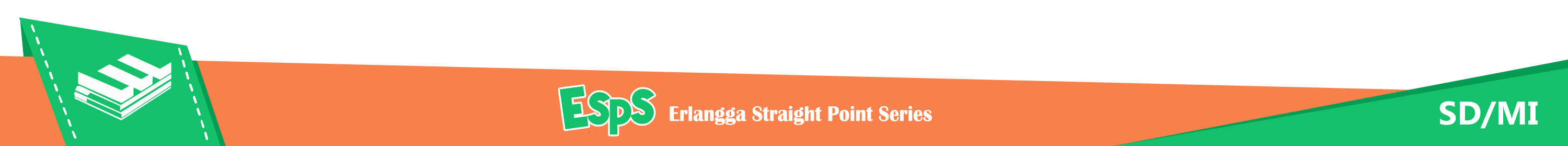 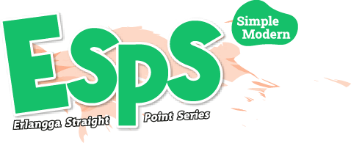 Mengidentifikasi Informasi dari Teks Informatif
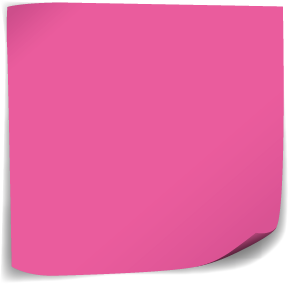 Mengidentifikasi informasi artinya menjelaskan hal-hal secara tersurat (terlihat jelas) dan tersirat (tidak terlihat jelas) pada teks.
Berikut cara mengidentifikasi informasi teks informatif.
Cermatilah teks yang dibaca atau disimak.
Catatlah tokoh, latar, atau kejadian yang terdapat pada teks.
Catatlah ide pokok dan pendukung pada setiap paragraf.
Informasi tersirat dari sebuah teks dapat kita peroleh dengan cara menyimpulkan keseluruhan isi teks.
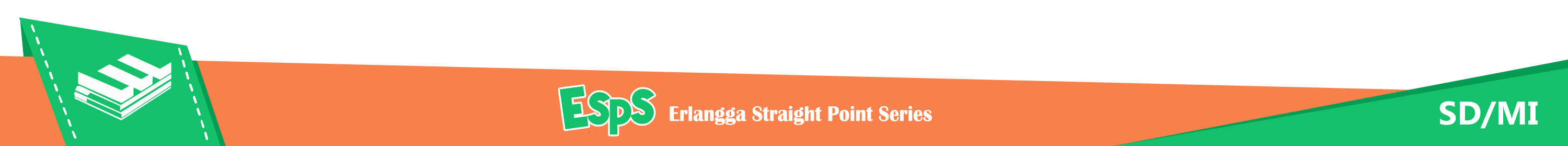 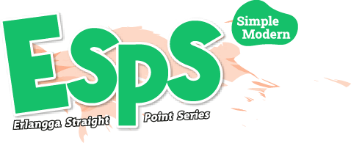 Makna Kosakata Baru
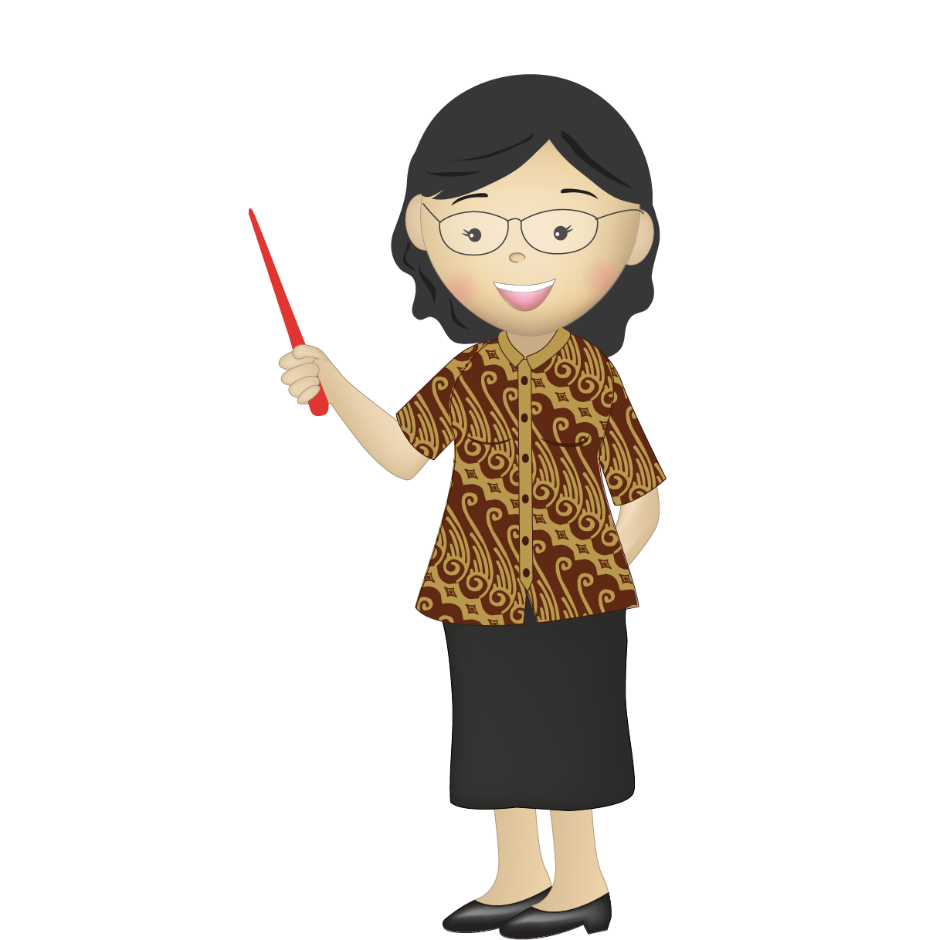 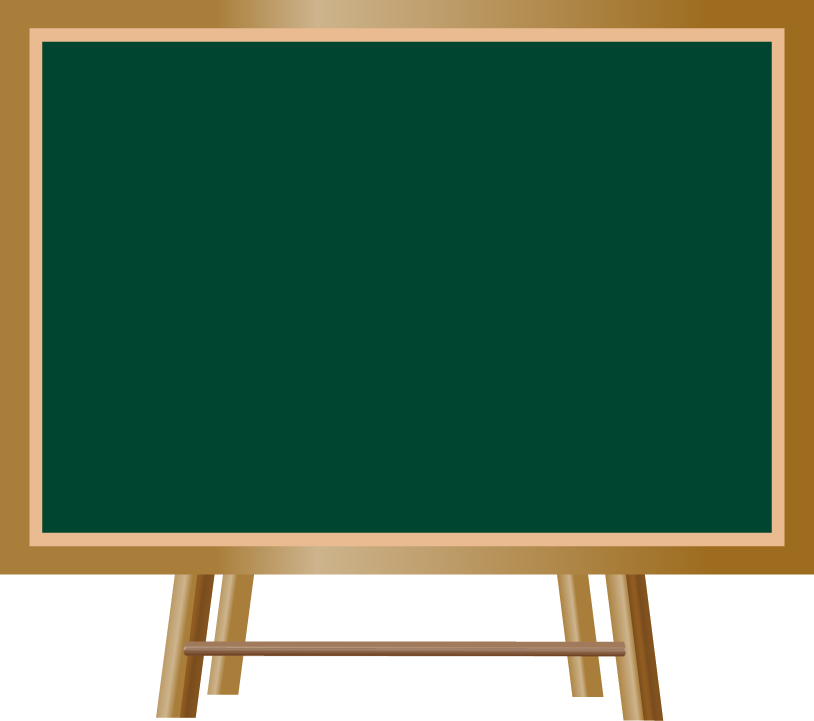 Kosakata artinya perbendaharaan kata. Mengetahui makna kata-kata dalam sebuah teks merupakan hal penting agar dapat memahami keseluruhan isi teks.
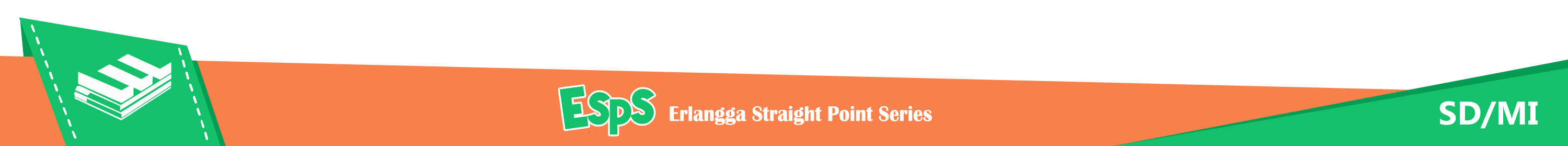 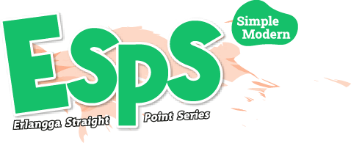 Makna Kosakata Baru
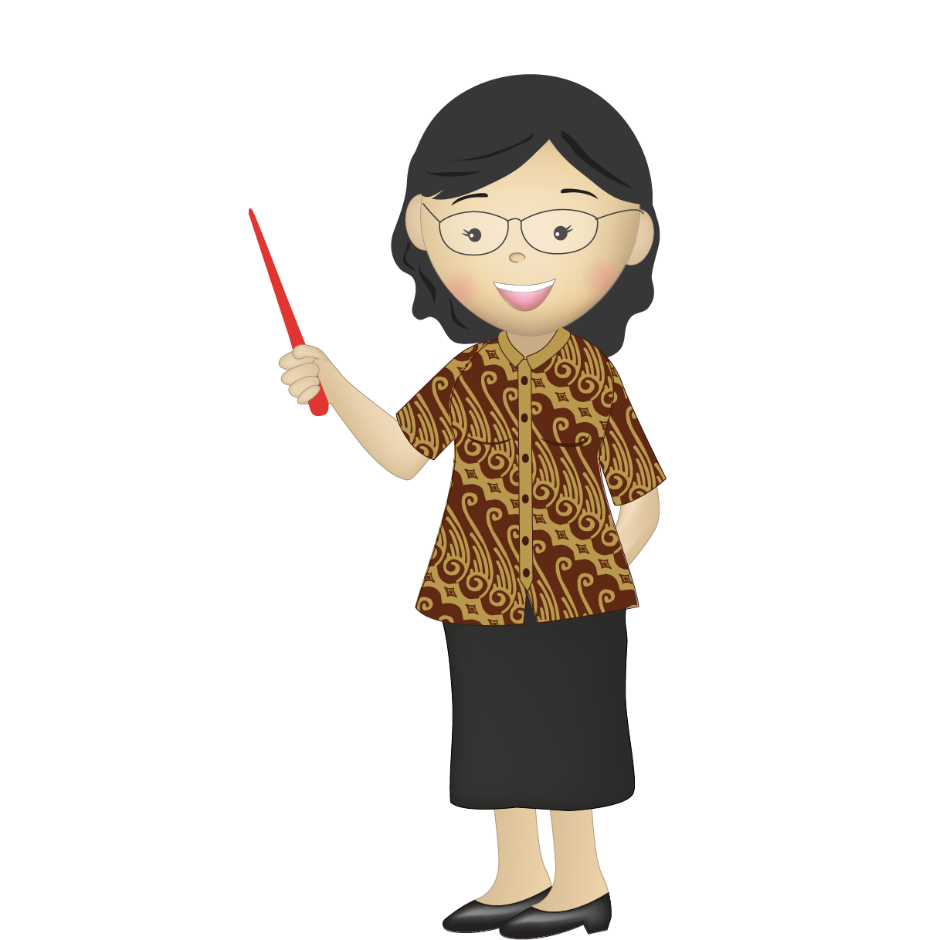 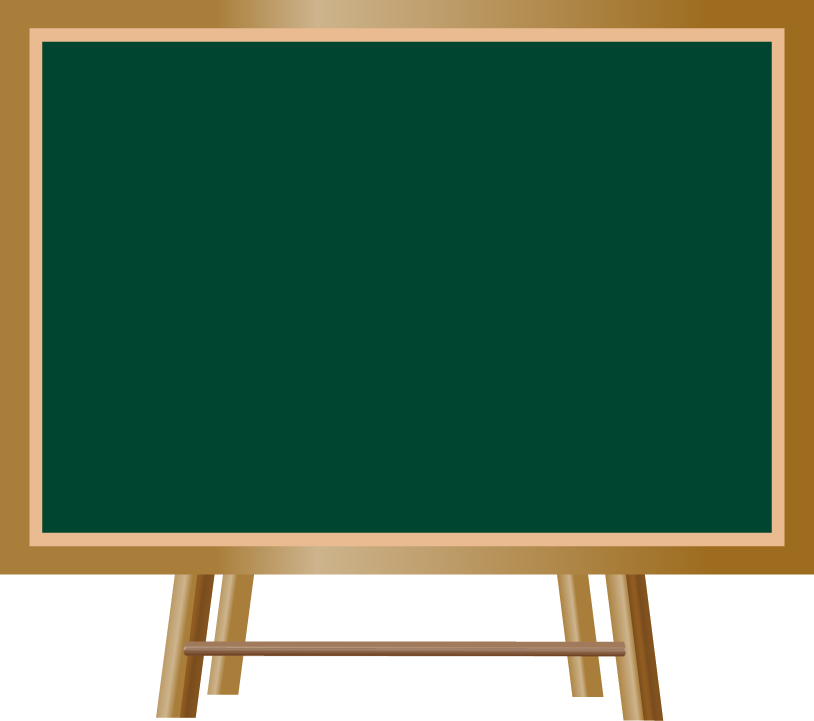 Kamu dapat mencari makna kata menggunakan KBBI.

Ada KBBI Daring. Kamu dapat mengaksesnya di kbbi.kemdikbud.go.id.
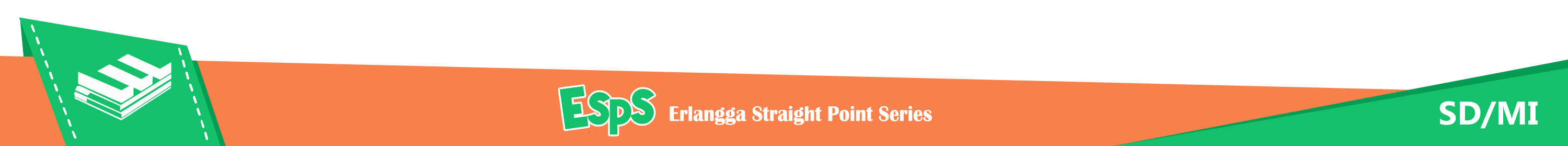 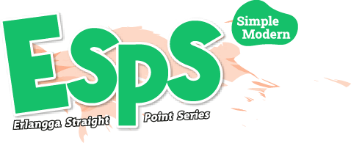 Makna Kosakata Baru
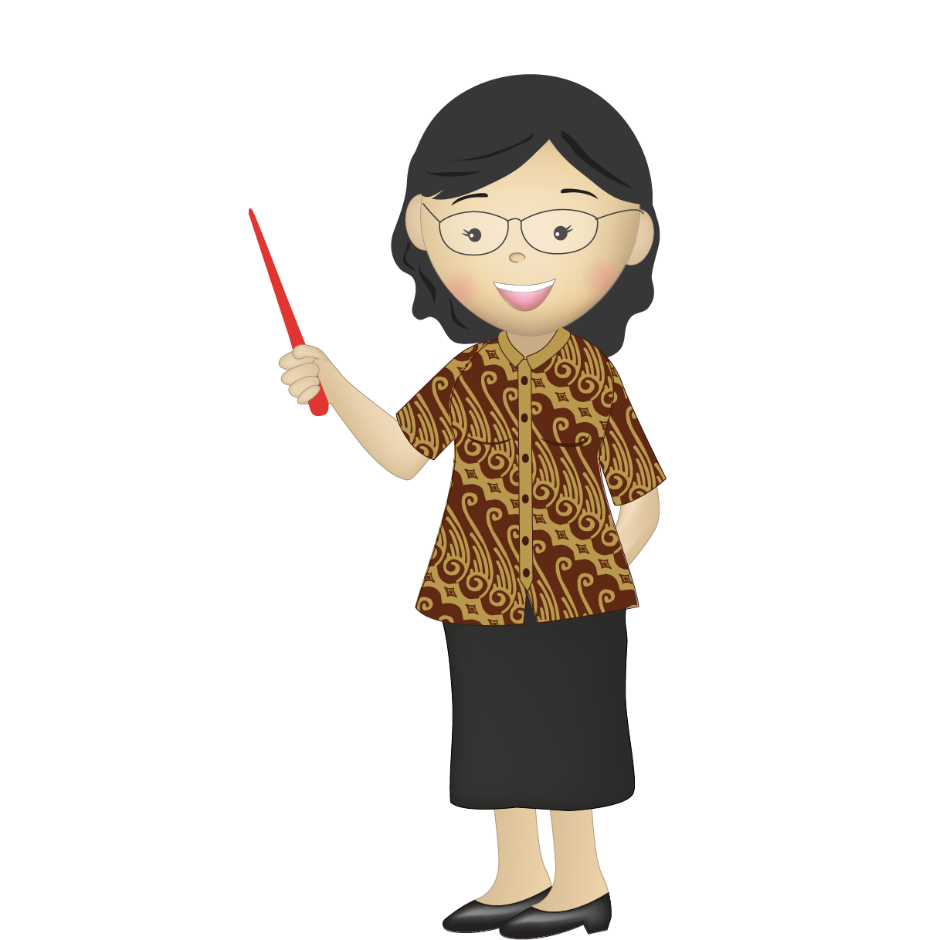 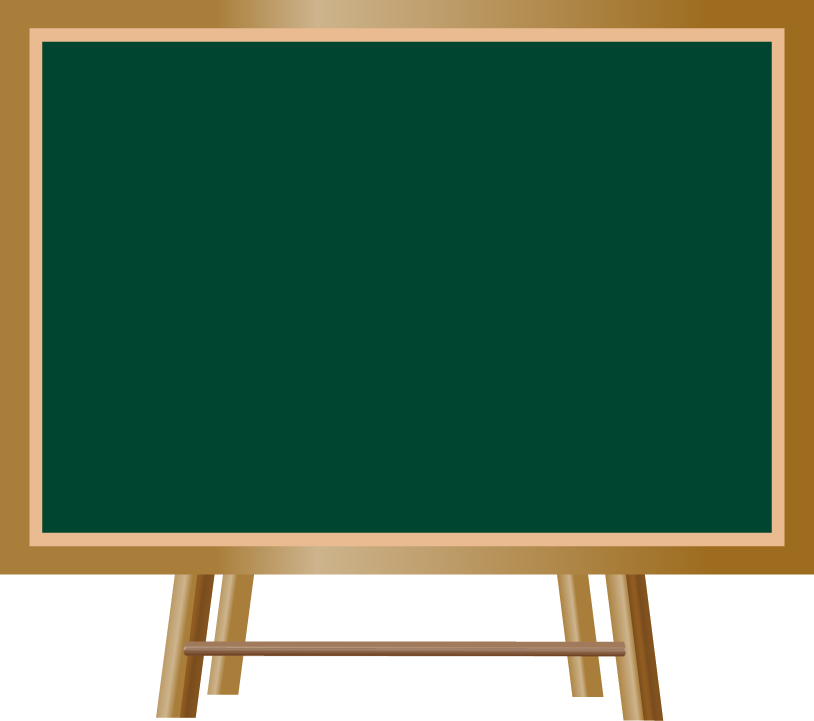 Bagaimana cara mencari makna kata menggunakan KBBI Daring?

Ayo, perhatikan tayangan video berikut dengan saksama.
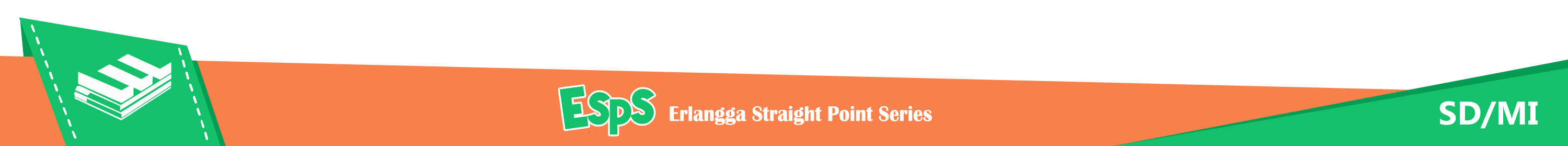 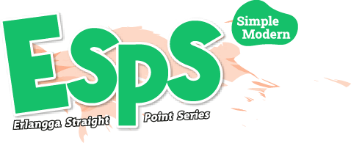 Ide Pokok dan Ide Pendukung
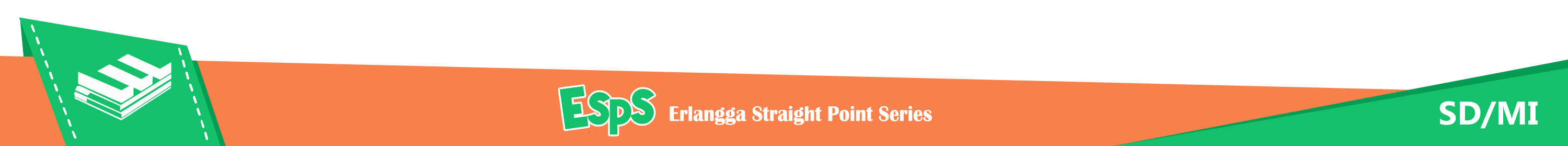 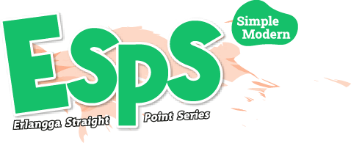 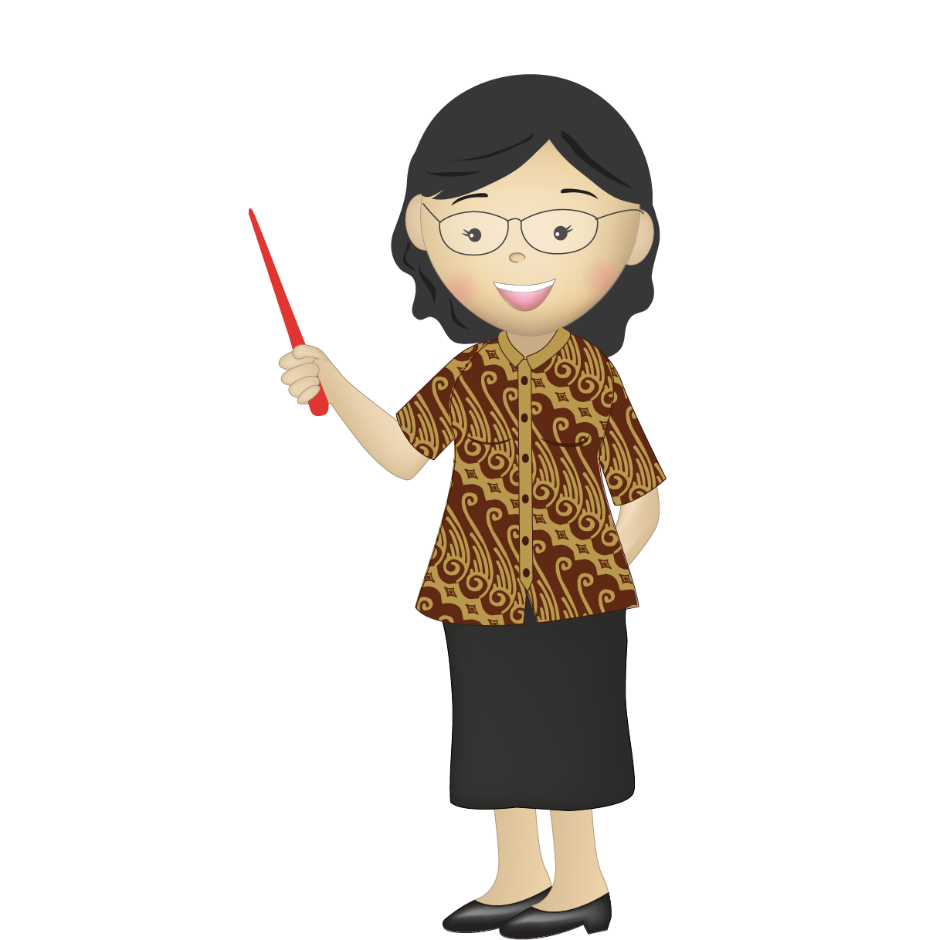 Jenis-jenis paragraf berdasarkan letak ide pokok:
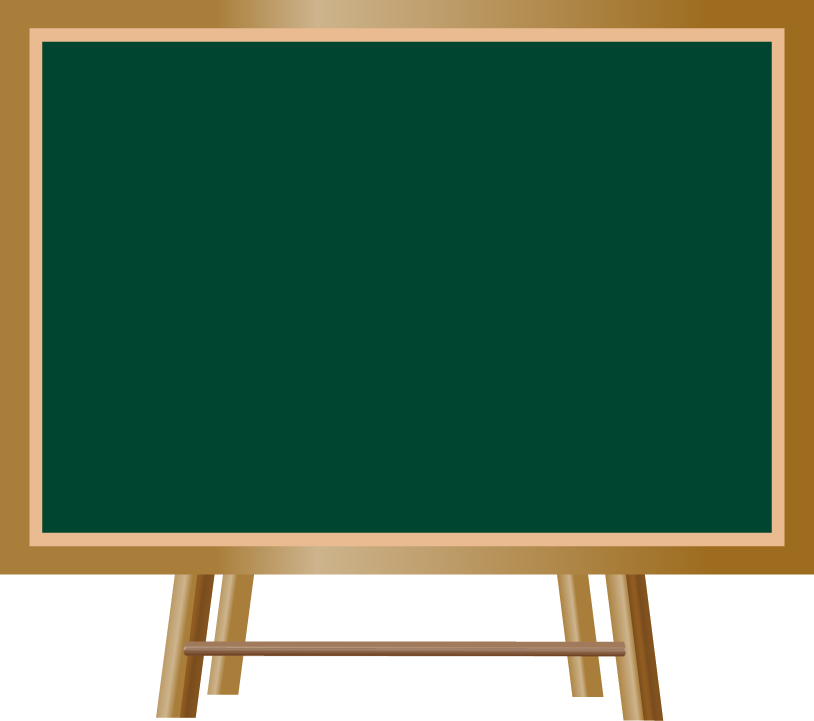 Paragraf deduktif
	Ide pokok berada di awal paragraf.
Paragraf induktif
	Ide pokok berada di akhir paragraf.
Paragraf ineratif
	Ide pokok berada di tengah paragraf.
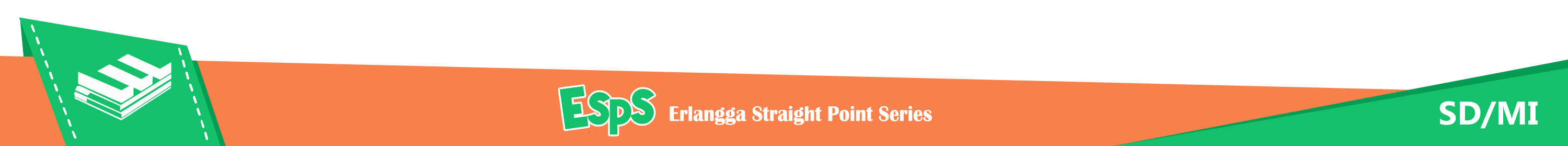 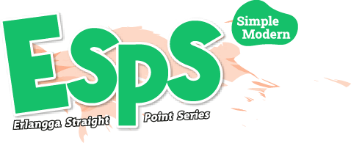 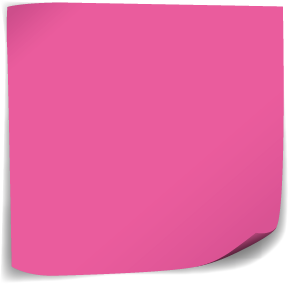 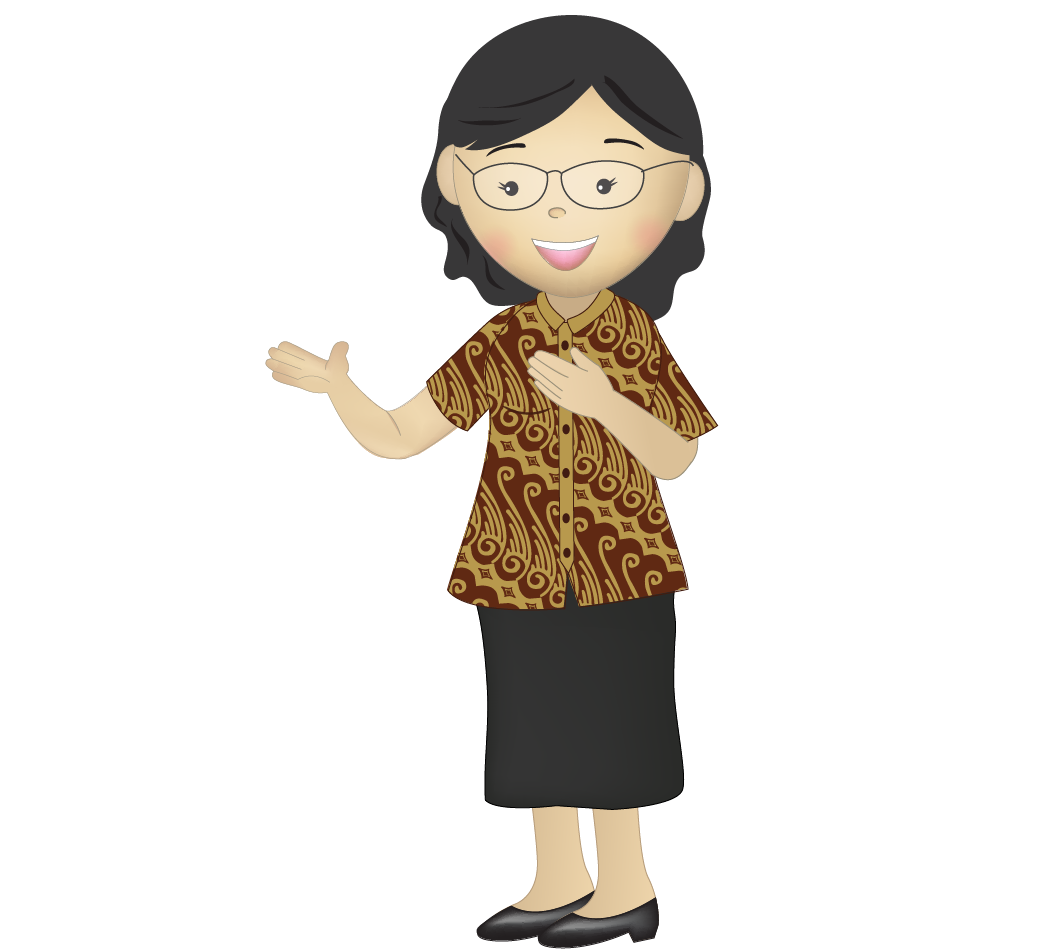 Osteoporosis merupakan salah satu penyakit tulang. Osteoporosis disebut juga penyakit tulang keropos. Penyakit ini menyebabkan tulang mudah retak atau patah. Penyebab osteoporosis ialah tubuh kekurangan kalsium. Mengonsumsi makanan yang mengandung kalsium dan vitamin D dapat mencegah osteoporosis.
Ide pokok
Ide pendukung
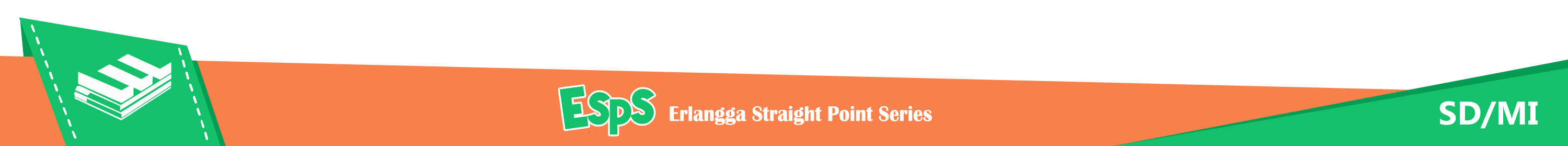 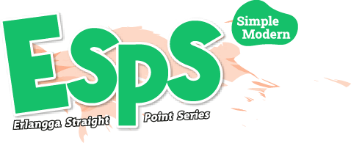 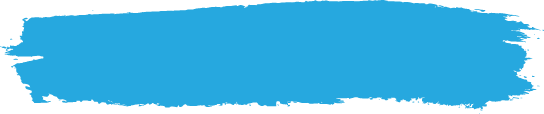 Teks Informatif Visual
Teks informatif visual berarti teks yang memuat diagram, tabel, atau gambar yang berisi informasi di dalamnya.
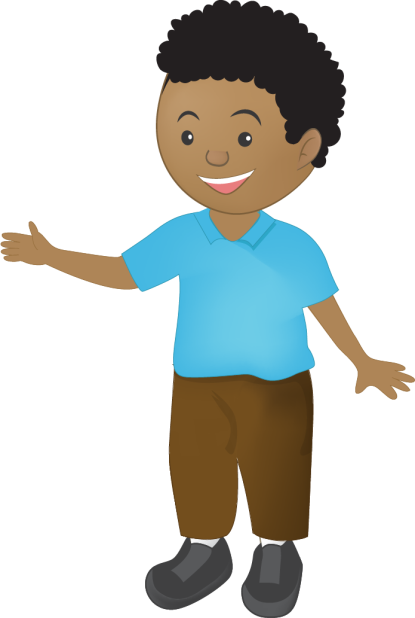 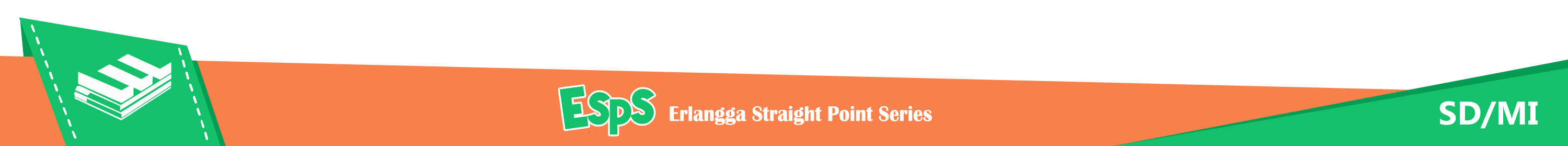 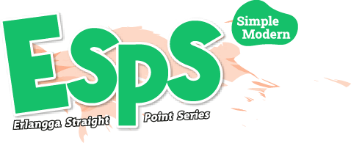 Mengidentifikasi Kalimat Persuasif
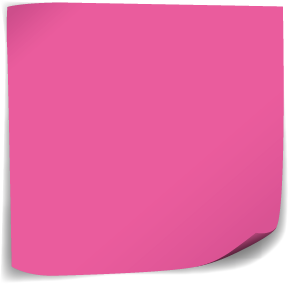 Kalimat persuasif merupakan kalimat yang digunakan untuk mengajak, membujuk, atau memengaruhi orang lain agar mau melakukan sesuatu yang diinginkan. Pada kalimat persuasi, dapat ditemukan kata-kata ajakan, seperti ayo, ayolah, mari, marilah, hendaknya, dan sebaiknya.
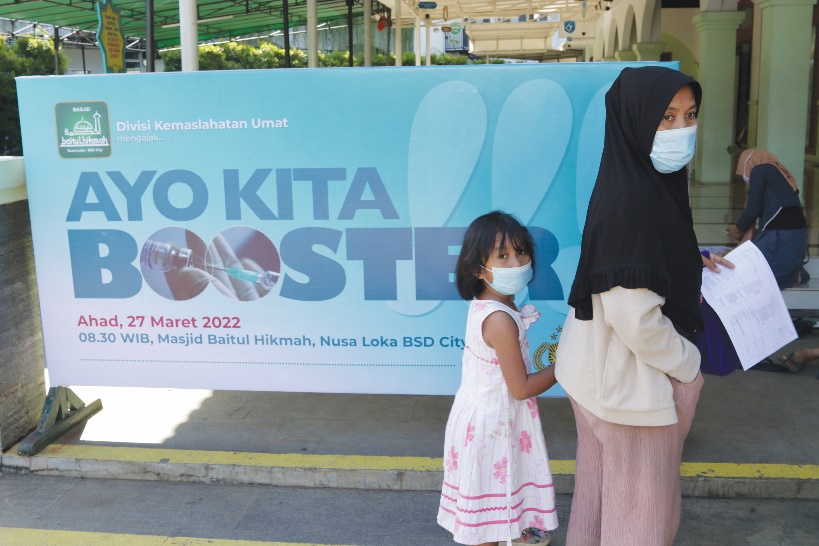 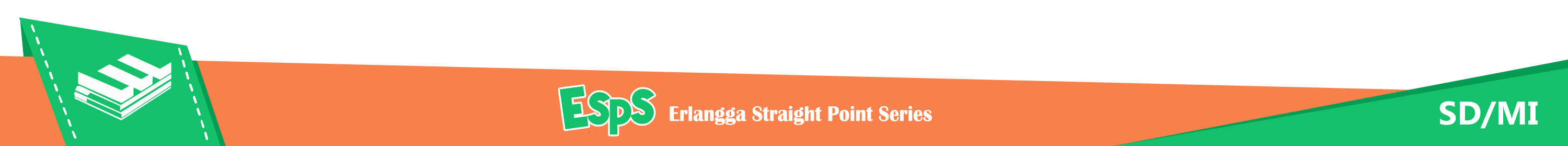 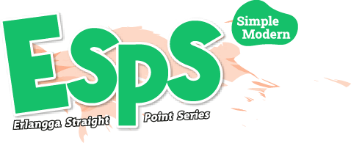 Kata Baku dan Tidak Baku
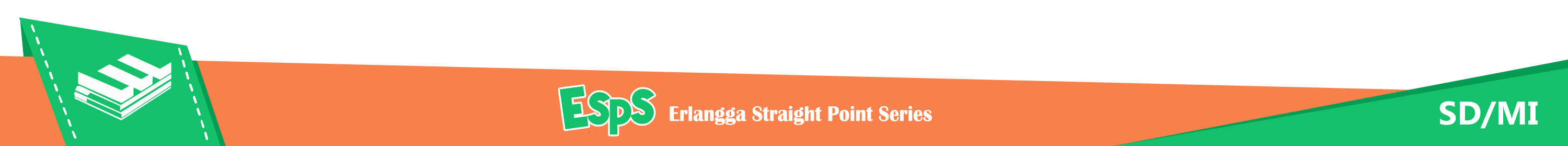 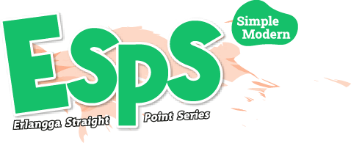 Kalimat Efektif
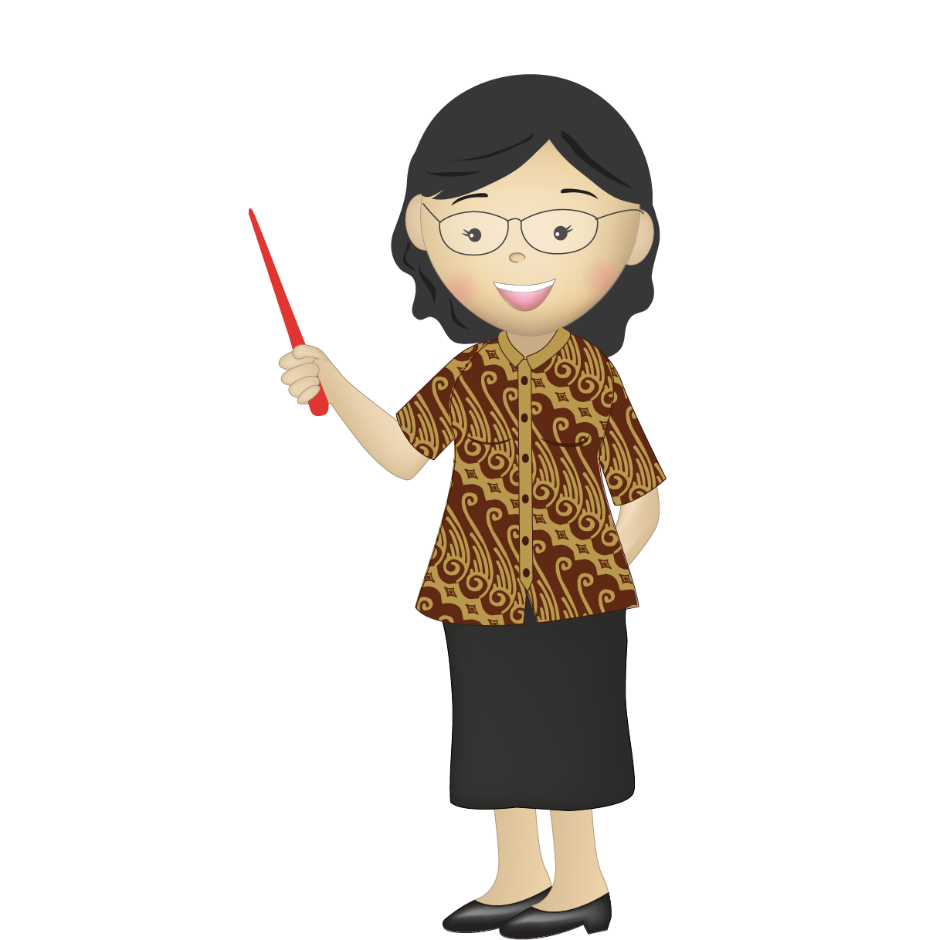 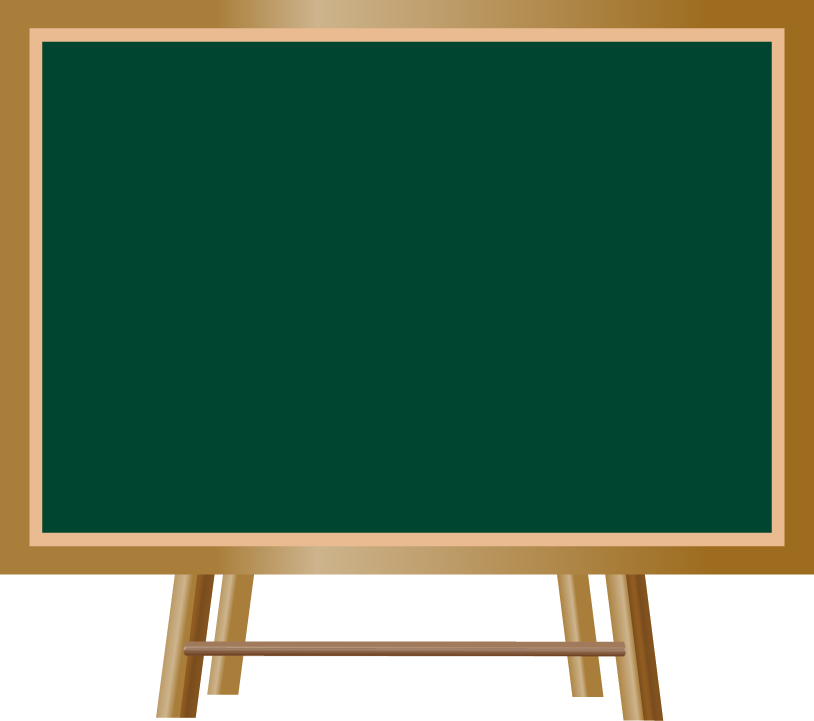 Syarat kalimat efektif:
mengandung subjek dan predikat,
menggunakan kata baku, dan
tidak bermakna ganda atau ambigu.
Contoh kalimat efektif:
Kita berjalan di trotoar.
Polisi mengatur lalu lintas setiap pagi.
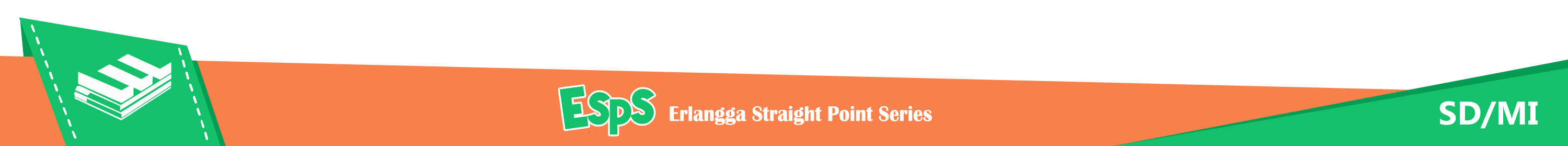 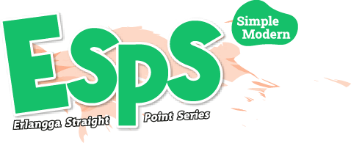 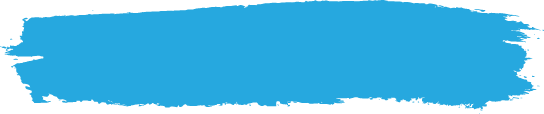 Teks Wawancara
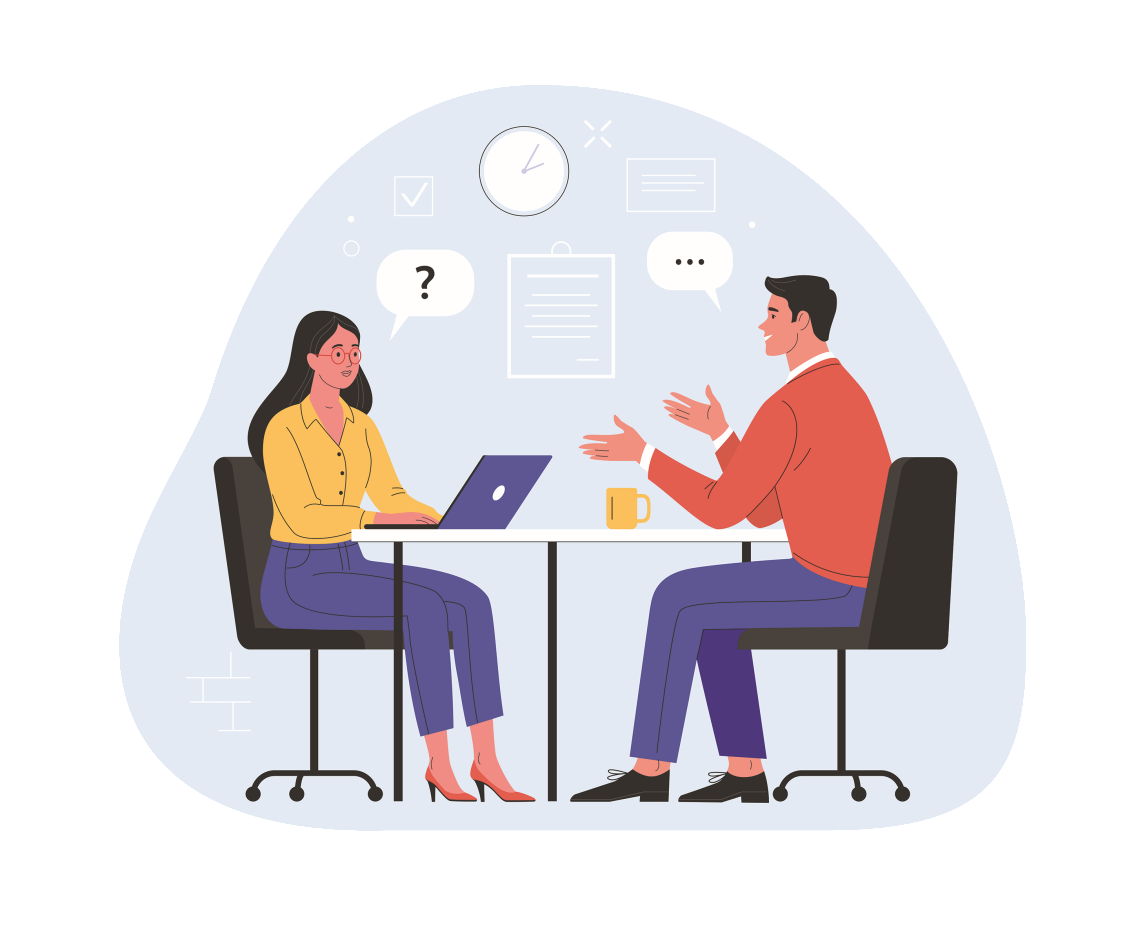 Wawancara merupakan proses tanya jawab yang bertujuan memperoleh informasi. Wawancara dilakukan oleh penanya dan narasumber (seseorang yang memberikan informasi).
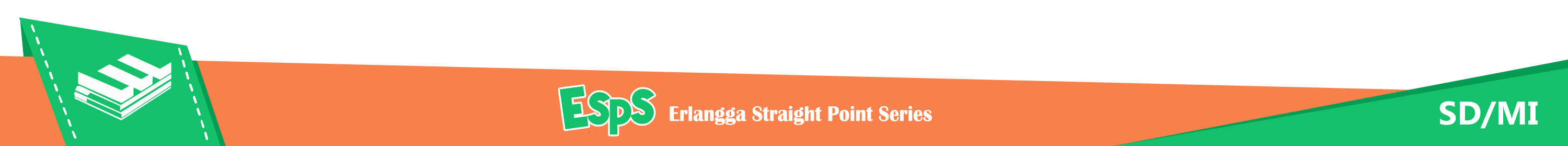 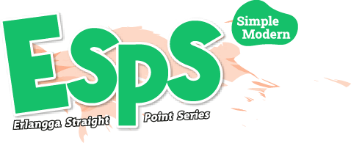 Membuat Pertanyaan Wawancara
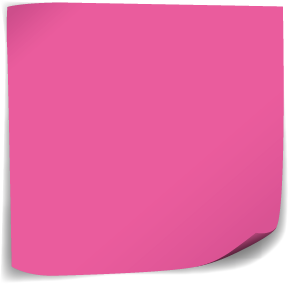 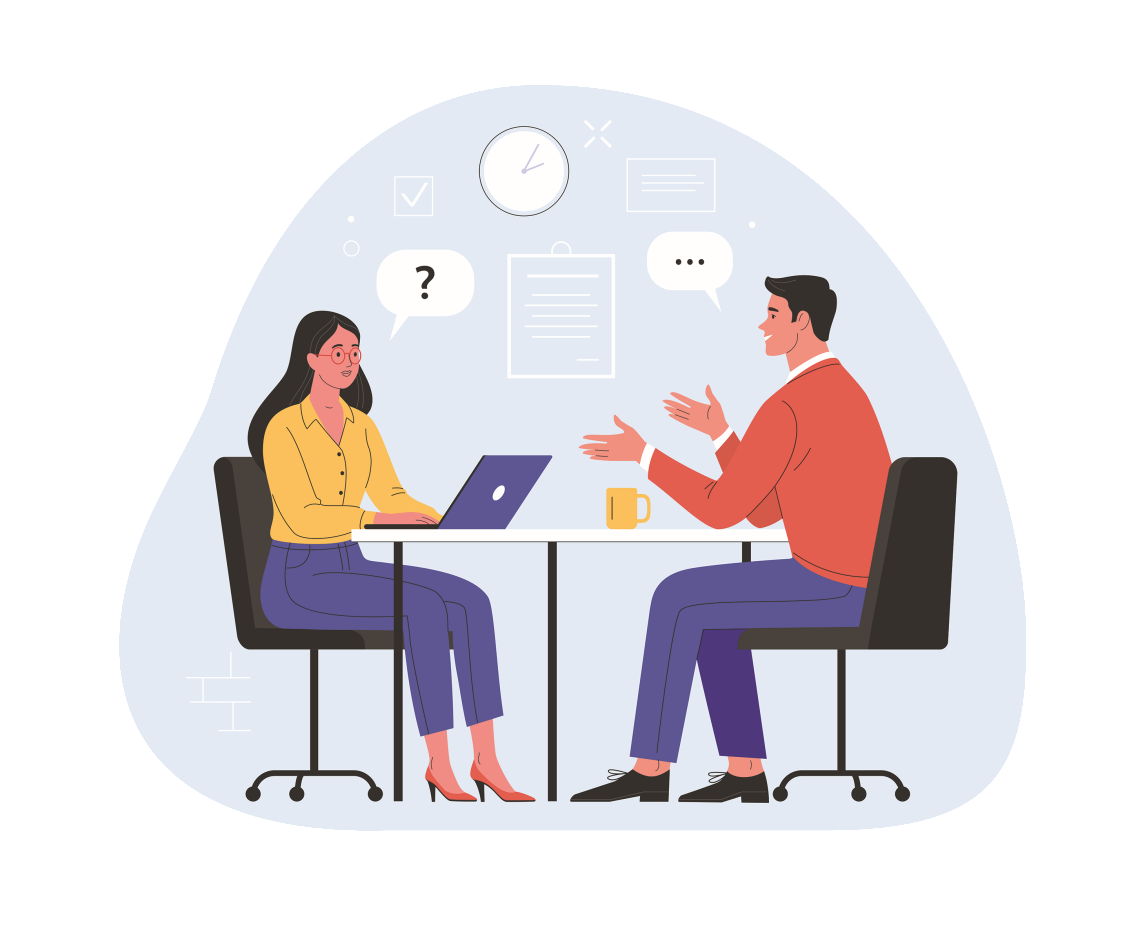 Wawancara memiliki topik atau tema. Sebelum melakukan wawancara, terlebih dahulu tentukan tema wawancara. Setelah tema wawancara ditentukan, buatlah daftar pertanyaan wawancara. Daftar pertanyaan dapat disusun menggunakan kata tanya apa, di mana, kapan, siapa, mengapa, dan bagaimana.
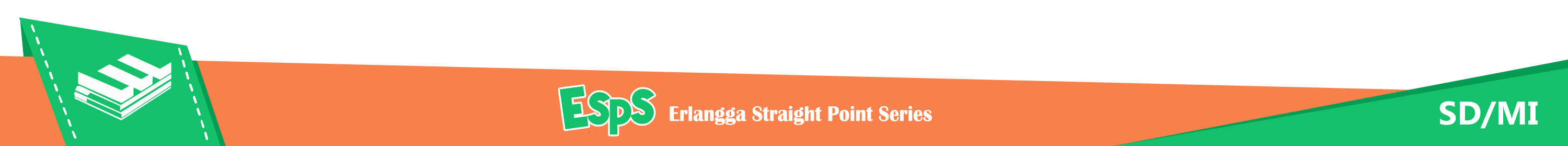 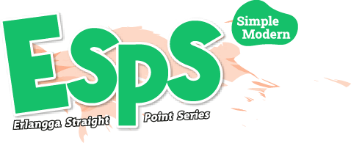 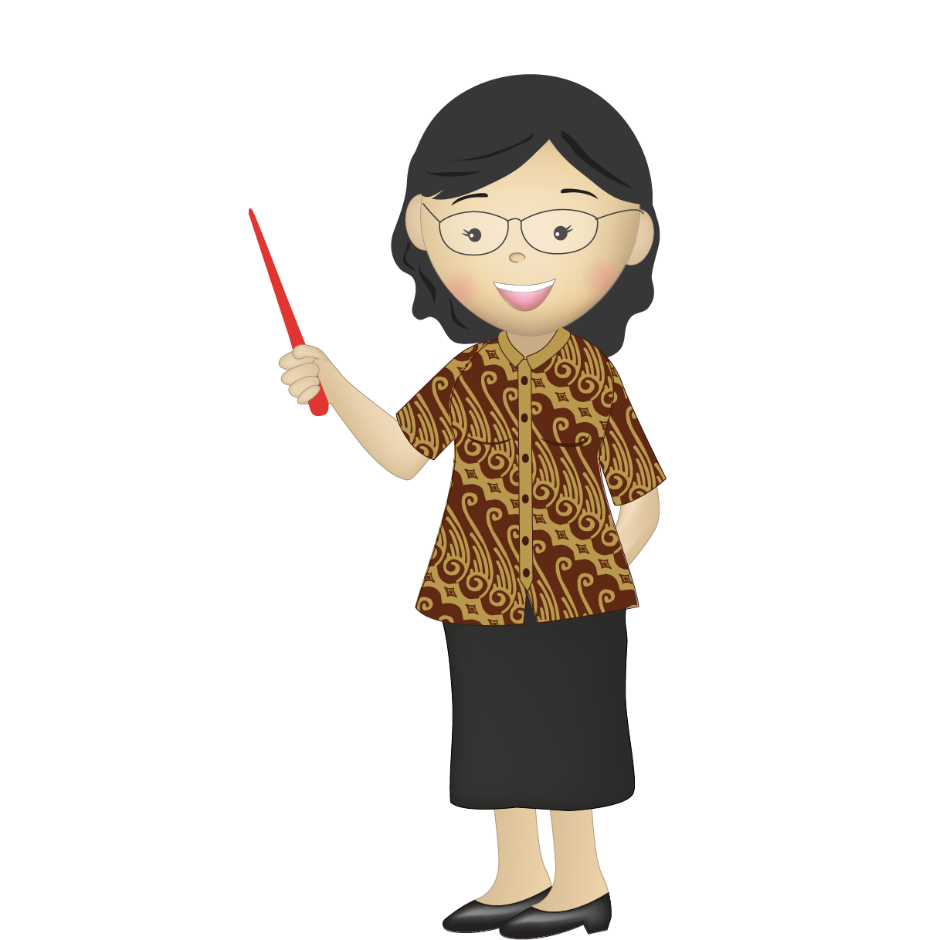 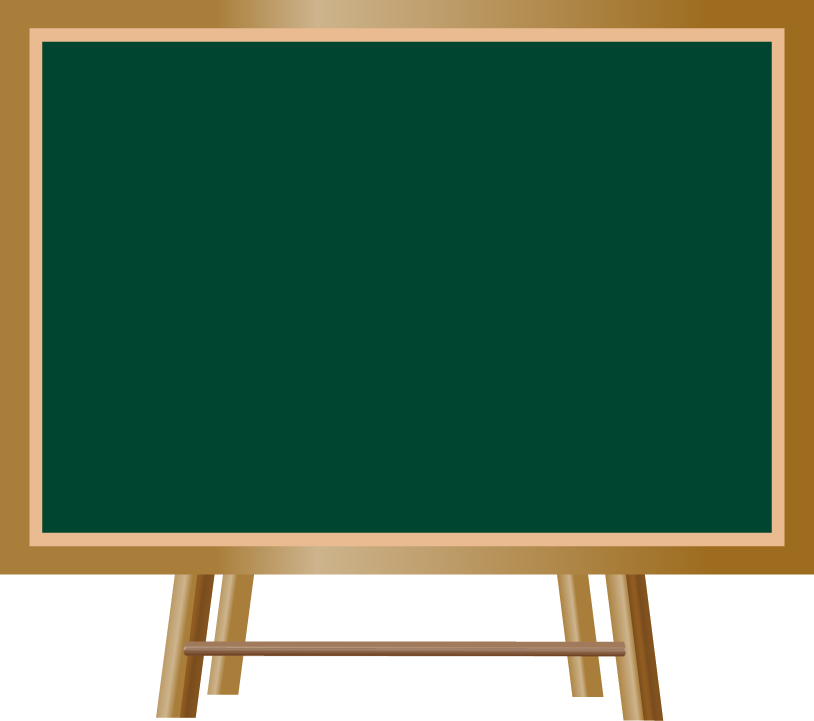 Apa fungsi tiap kata 
tanya tersebut?

Ayo, perhatikan tayangan video berikut dengan saksama.
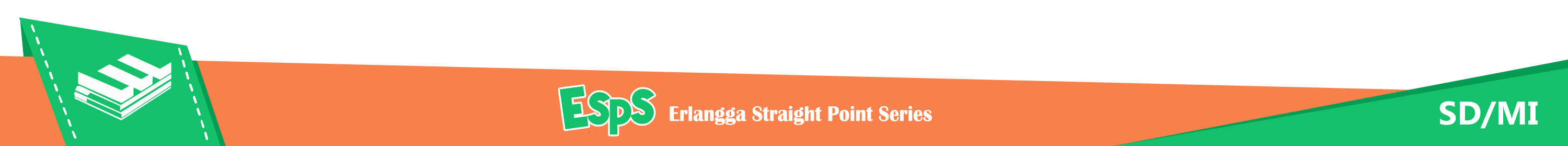 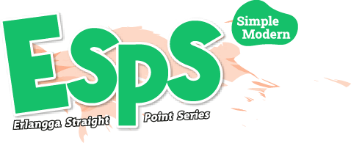 Melakukan Wawancara
Sebelum melakukan wawancara, perlu membuat daftar pertanyaan sesuai topik yang akan dibahas.
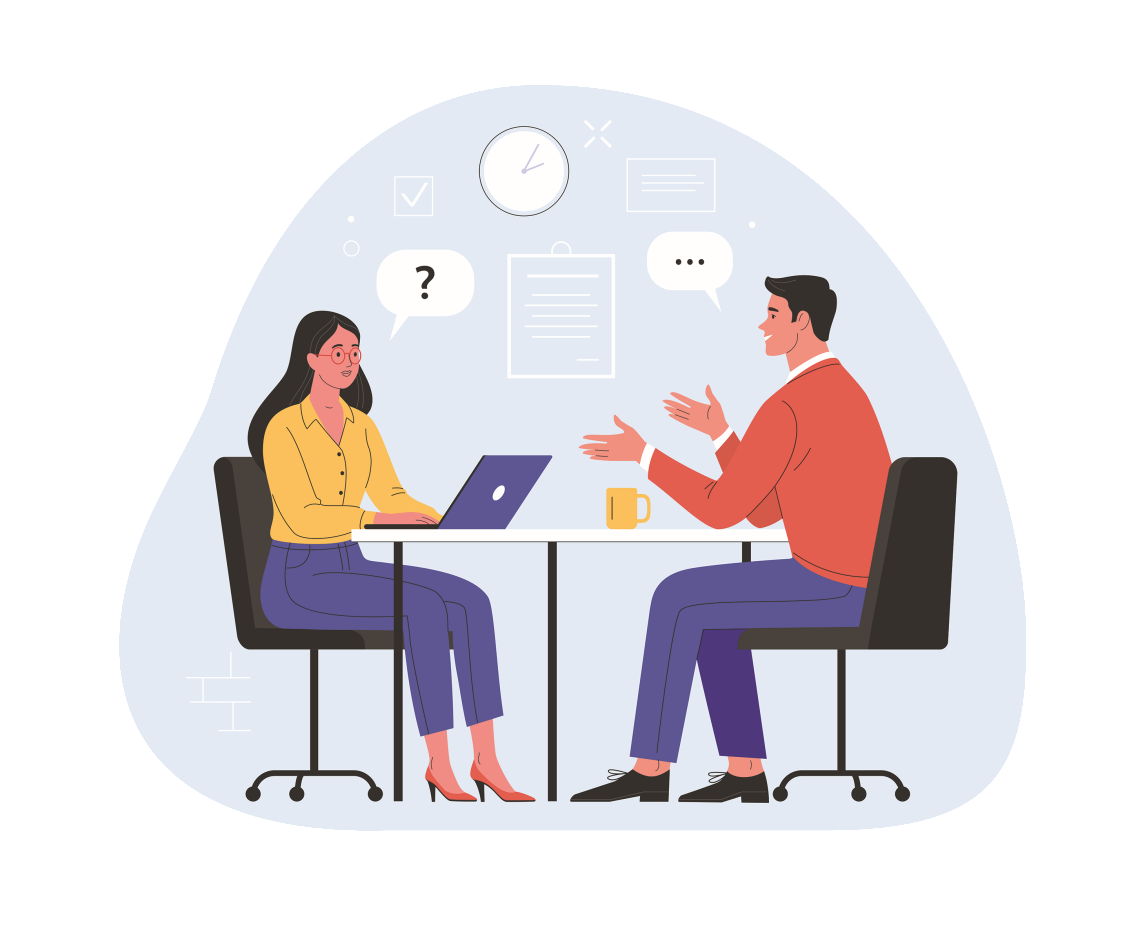 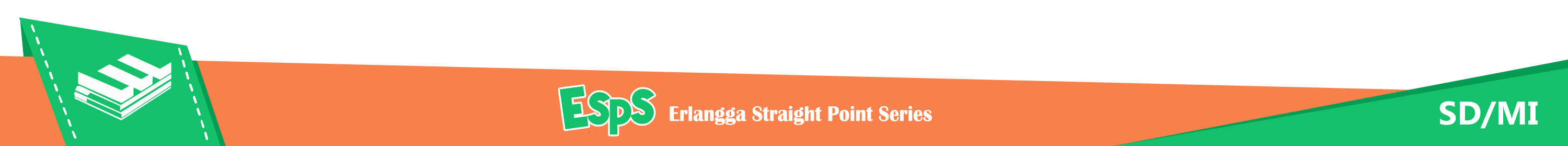 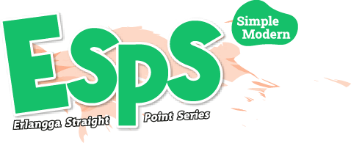 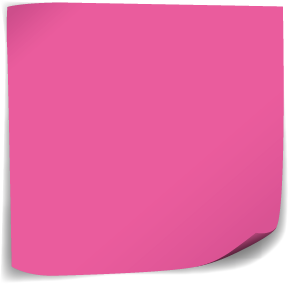 Hal yang perlu diperhatikan ketika wawancara:
Bersikap santun kepada narasumber.
Bukalah wawancara dengan kalimat pembuka seperti salam dan perkenalan diri.
Membuat kontak mata yang normal dengan narasumber saat wawancara.
Berbicara sesuai topik dan pertanyaan yang sudah dibuat.
Memberikan sedikit waktu untuk narasumber memikirkan jawaban dari pertanyaan kita.
Mendengarkan jawaban narasumber dengan saksama.
Merespons jawaban narasumber dengan pernyataan atau pertanyaan yang berkaitan.
Tutuplah wawancara dengan kalimat penutup, seperti terima kasih dan pamit.
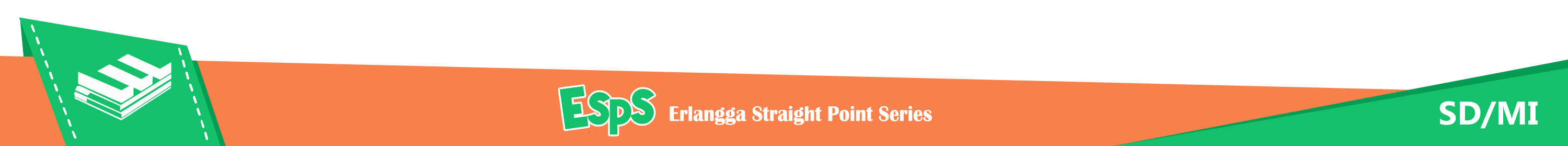 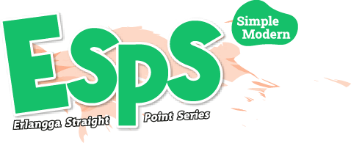 Menulis Laporan Wawancara
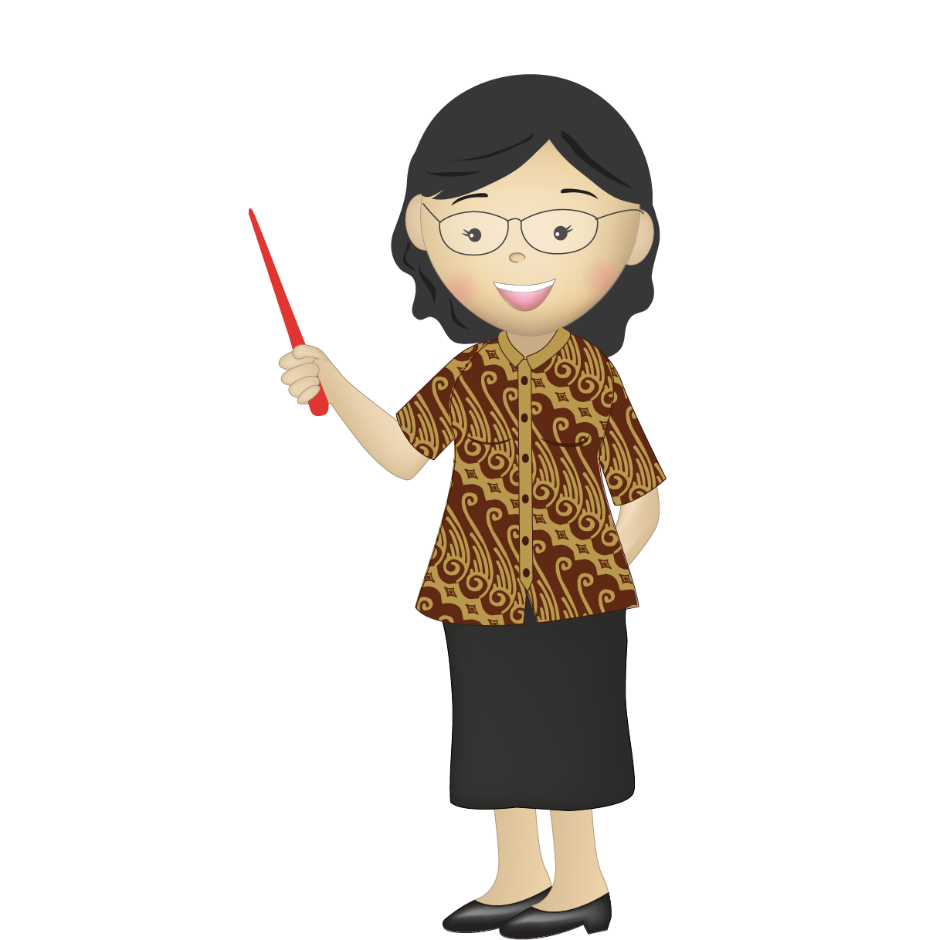 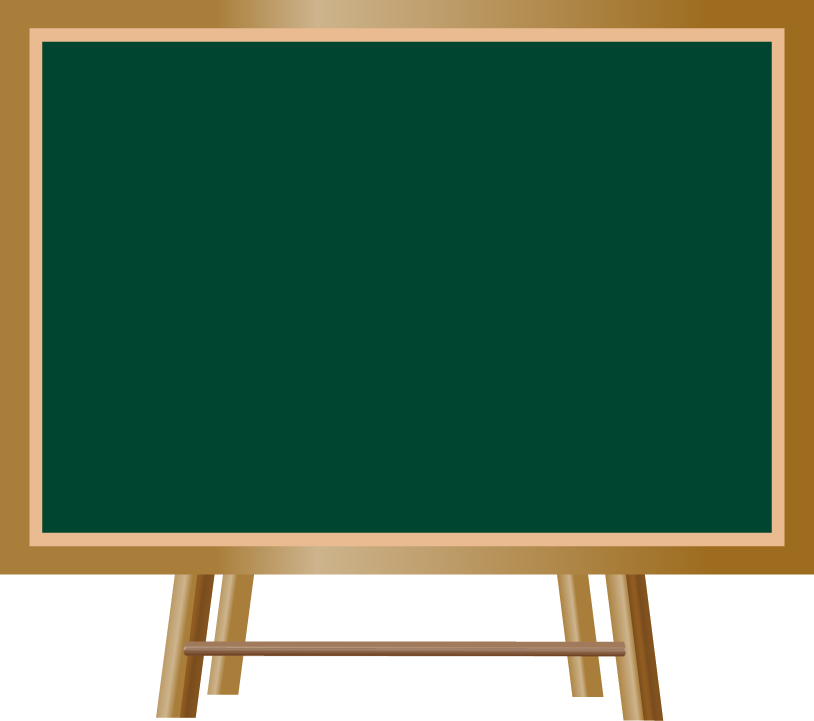 Laporan wawancara disusun setelah melakukan wawancara. Isi laporan hasil wawancara meliputi:
Latar belakang
Tujuan wawancara
Topik wawancara
Waktu dan tempat wawancara


Pewawancara dan narasumber
Hasil wawancara
Kesimpulan wawancara
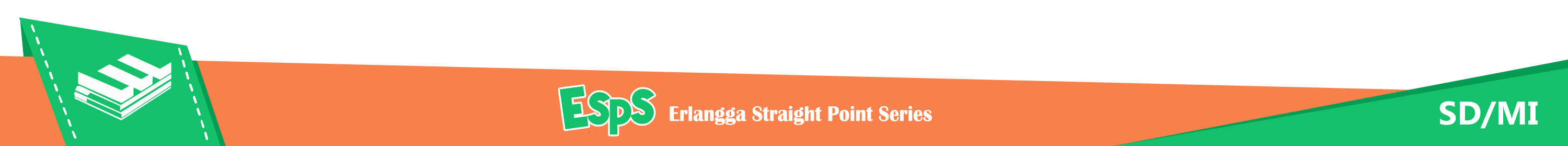 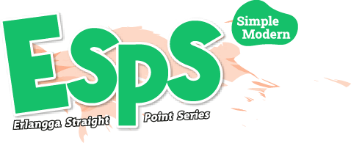 Menulis Laporan Wawancara
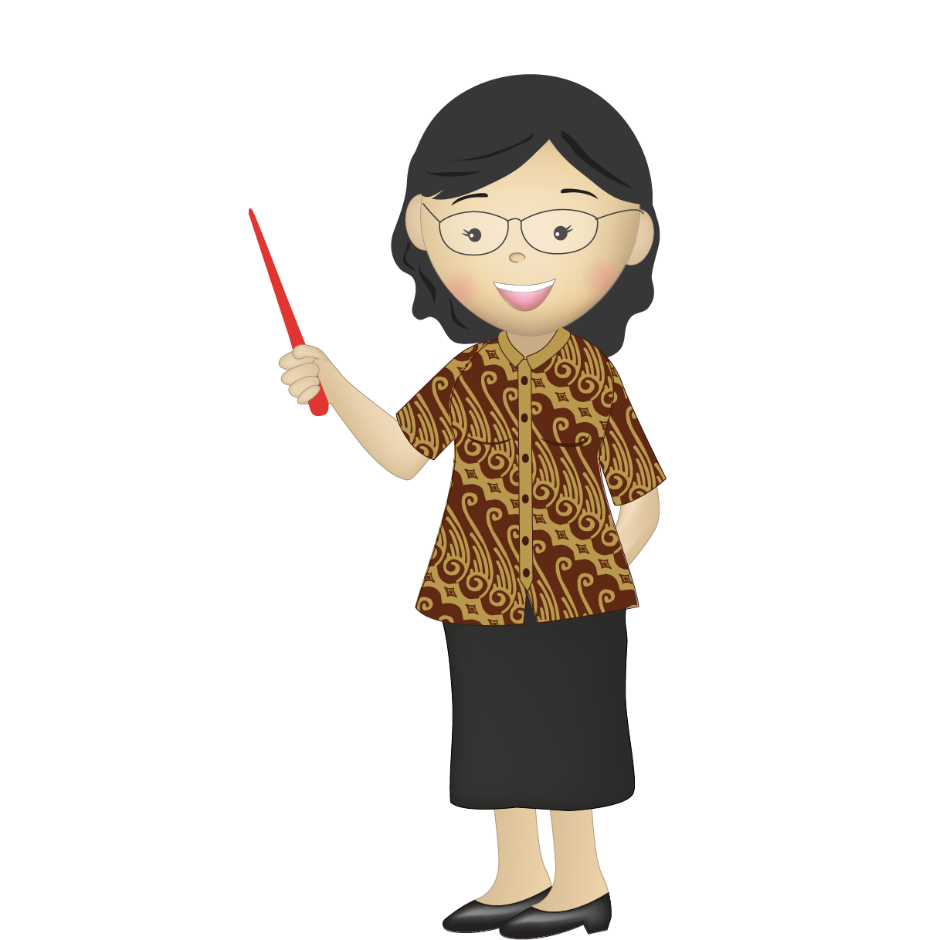 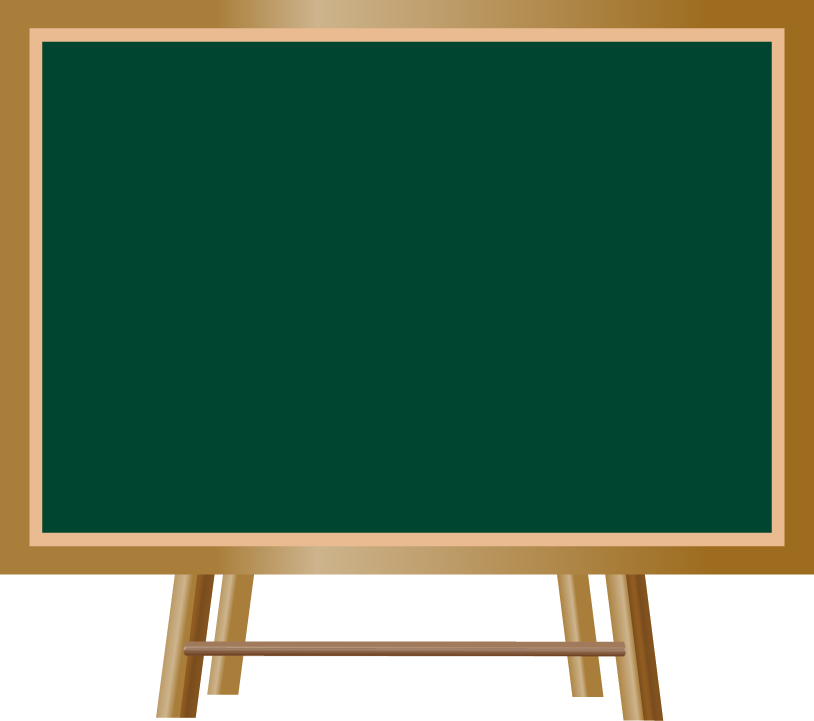 Ayo, perhatikan contoh cara menuliskan laporan hasil wawancara dalam tayangan video berikut.
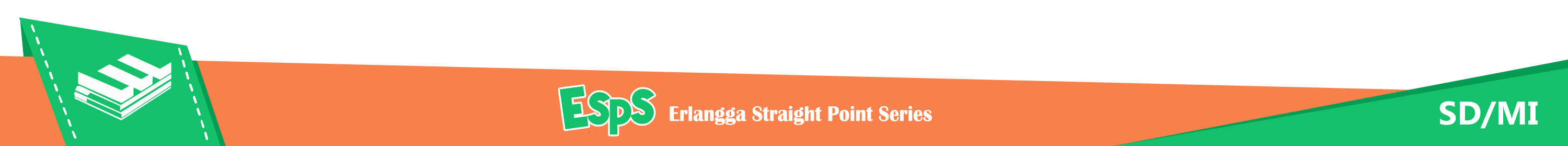